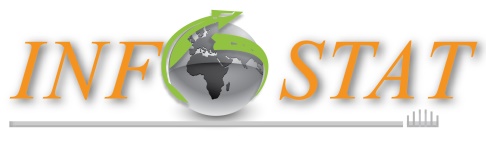 39 Laboratoires adhérents à Infostat en 2018
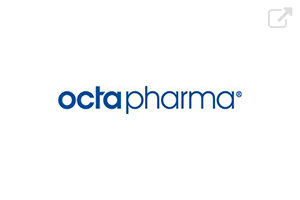 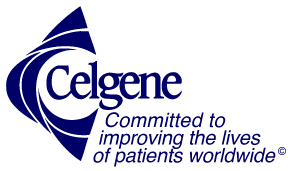 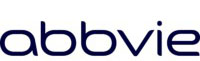 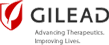 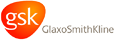 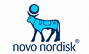 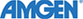 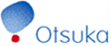 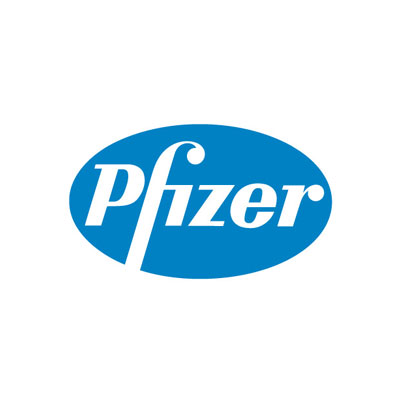 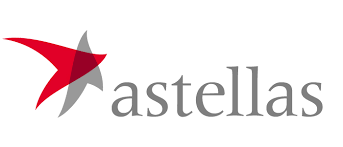 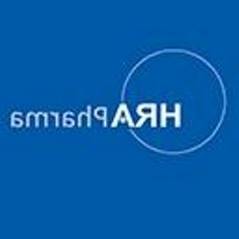 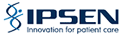 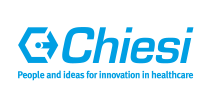 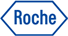 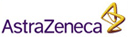 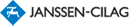 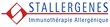 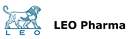 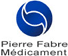 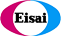 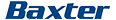 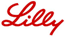 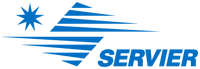 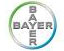 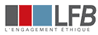 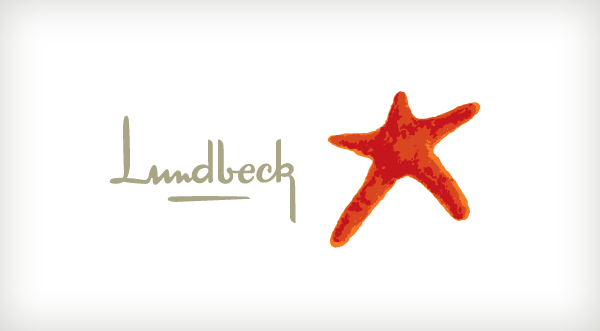 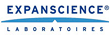 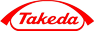 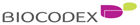 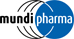 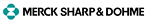 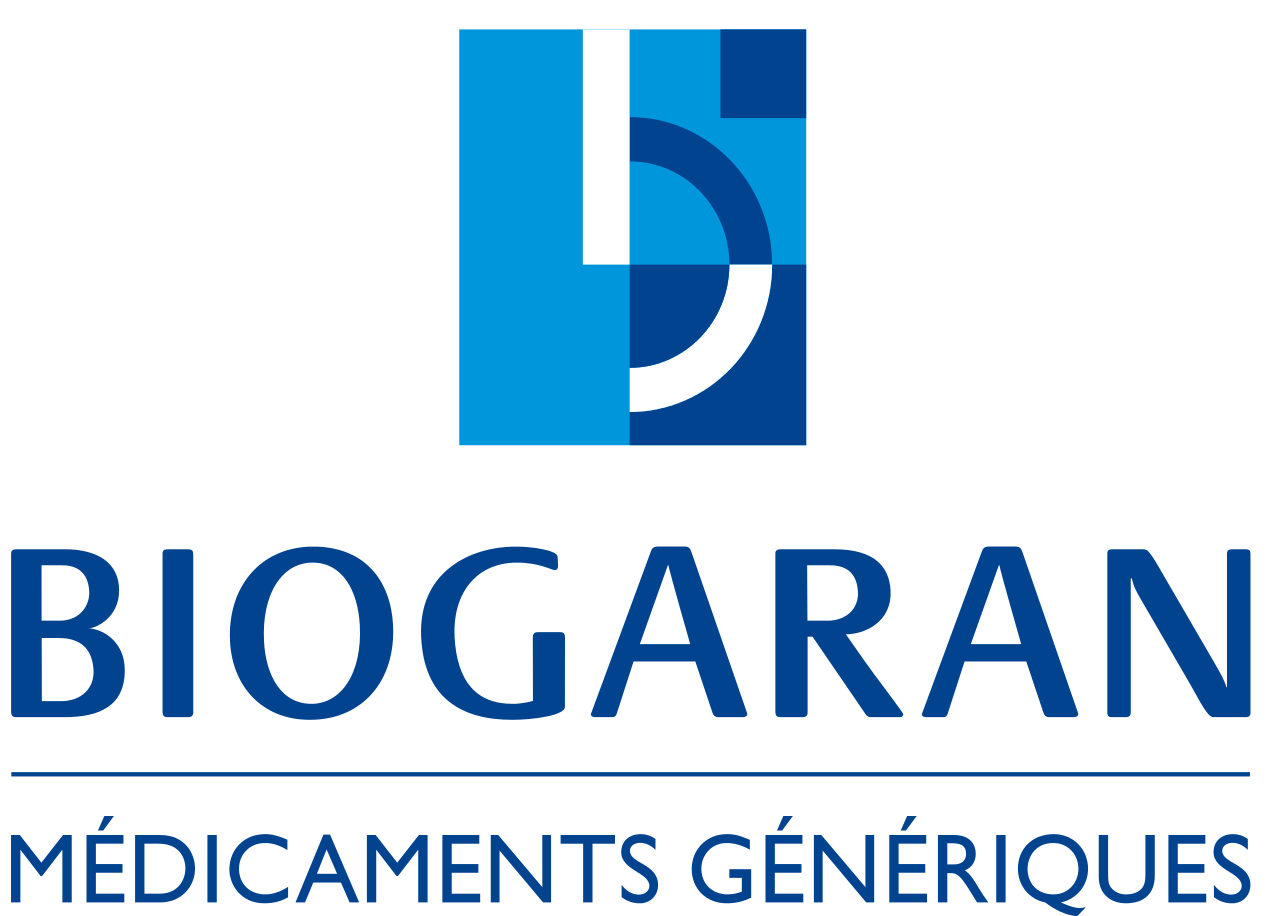 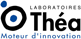 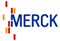 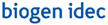 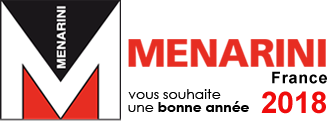 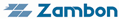 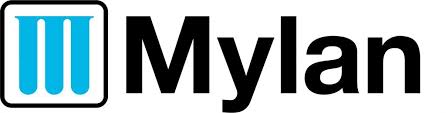 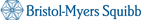 AGENDA
13:30 – 14:30 	Intelligence artificielle -  Arnaud Lambert
			CEO et Fondateur de aiVision

  14:30 – 15:30	Présentation de l’étude « Visite Médicale à
			distance » - Marie-Amélie Lenoir - Victa Conseil

  15-30-17:30 	Assemblée Générale réservée aux Adhérents
Assemblée Générale 28 mars 2019
2
ASSEMBLEE GENERALE DU 28 mars 2019
Rapport du Président
Pierre Yves Deydier
Assemblée Générale 28 mars 2019
3
2019  Une année spéciale pour INFOSTAT qui fête ses 40 ans  !
Un peu d’ histoire : 
 notre association a été créée le 27 juin 1979
 3 présidents se sont succédé : 
 Eliane des Francs
 Catherine Durand-Couchoux
 Pierre-Yves Deydier
 Un « produit » historique : la validation de la visite médicale
 Un mode de fonctionnement toujours d’actualité :
 Les échanges au sein des commissions
 Le partage d’expertise et de savoir-faire
Assemblée Générale 28 mars 2019
4
2019  Une année spéciale pour INFOSTAT qui fête ses 40 ans  !
Infostat  doit s’adapter pour mieux répondre aux évolutions de notre environnement
 Un cadre réglementaire et législatif plus contraignant
 De nouvelles sources de données à exploiter
 De nouvelles technologies à maîtriser
 Des métiers/fonctions émergeants

Tout en conservant ce qui fait sa force et son originalité !
Assemblée Générale 28 mars 2019
5
Une stratégie autour de 4 pôles
Nouvelles Data
Nouveaux Metiers
Nouvelles Technologies
Nouveaux Publics
Assemblée Générale 28 mars 2019
6
Une stratégie autour de 4 pôles
Nouvelles Data
Open Data
Big Data
Intelligence Artificielle
Nouveaux Metiers
Nouvelles Technologies
Market Access 
PV 
Regulatory
Visite à Distance…
Nouveaux Publics
Assemblée Générale 28 mars 2019
7
Une stratégie autour de 4 pôles
Nouvelles Data
Open Data
Big Data
Intelligence Artificielle
SFE & QUANTISTAT
Nouveaux Metiers
Nouvelles Technologies
DIGITAL
AD HOC
Market Access 
PV 
Regulatory
Visite à Distance…
Nouveaux Publics
Assemblée Générale 28 mars 2019
8
Bilan  de l’année écoulée
Un nombre d’adhérents stable : 39 


Une situation financière saine, mais avec un léger déficit en 2018
 Un soutien continu de nos sponsors : ASOCS, GERS, IQVIA, mais avec  la défection de OpenHealth

 Nécessité de revoir la grille de tarification pour 2019 en tenant compte de l’évolution du CA des laboratoires
Assemblée Générale 28 mars 2019
9
Bilan  de l’année écoulée
VALIDATION DE LA VISITE MEDICALE
 Présentation des résultats de 2017 en septembre 2018
 Volonté de diffuser les résultats au début de l’année suivante

 COMMISSIONS
 4 commissions répondant à nos axes stratégiques
 Un booklet diffusé (big data) et plusieurs en préparation
 Un lieu de rencontres et d’échanges
Assemblée Générale 28 mars 2019
10
Bilan  de l’année écoulée
CONSEIL D ADMINISTRATION : 9 membres actifs / 7 laboratoires






 Réflexion sur les grandes orientations Infostat.
 Orientation & Suivi des commissions 
 Développement de partenariats avec nos principaux partenaires
Marie-Pierre GIRONIS 
Pierre-Fabre 
Commission Quantistat
Trésorière
Pierre-Yves DEYDIER 
Pfizer 
Président Infostat
Anne GAUDILLAT (GSK)
Aurélie MATTEI (AZ)  
Commission SFE
Marie MULLER (Pierre Fabre)
        Perrine GUYOT (BMS)	
Commission Ad Hoc
Sébastien HUBERT (Pfizer)
Francis AUDROIN (Bayer Healthcare)
          Commission Veille & Digitale
Sophie FRIZON-OBERLE
            Abbvie	
Membre
Assemblée Générale 28 mars 2019
11
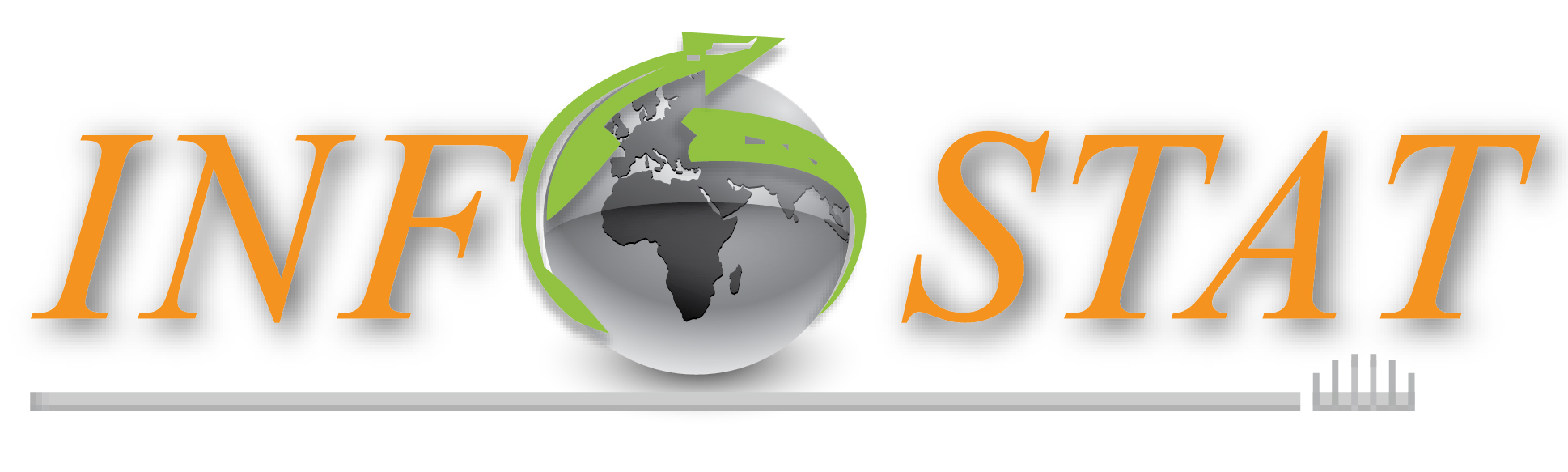 Commission Etude AD HOC
Marie Muller / Sophie Attalin
Assemblée Générale 28 mars 2019
12
Relance de la commission en décembre 2018
Identification des Process lors de la mise en place des études ad’hoc

 Questionnaire pour identifier les problèmes et les besoins
 Intervention de collègues d’un service PV d’un laboratoire
 Partage des process par les laboratoires 
Achat
Contrat
PV
RGPD

Mise en évidence des process où l’on peut gagner du temps
Enrichissement mutuel grâce à l’intervention des personnes du service PV
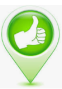 Assemblee Générale 28 mars 2019
13
Et pour 2019…une dynamique lancée pour répondre à vos besoins
Finalisation du RGPD 
 Partage sur les prestataires d’études ad’hoc
 Partage des méthodologies innovantes
 Questionnaire pour la mise en place d’études syndiquées
 Travail sur la mise en place d’une formation PV commune
Prochaine réunion le 19 avril à 13h 
chez Pierre Fabre à Boulogne Billancourt
IQVIA viendra nous présenter la mise en place du RGPD pour le fichier Onekey
Assemblee Générale 28 mars 2019
14
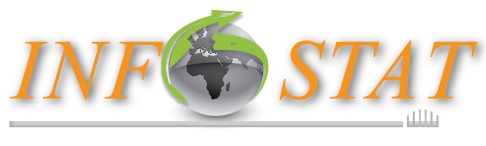 Commission QUANTISTAT
Marie-Pierre Gironis/ Sophie Attalin
Assemblee Générale 28 mars 2019
15
2018-2019 sur le thèmes desdonnées de vie réelles issues de l’Open Data
Comment les « études de marché » peuvent-elles s’approprier ces données pour apporter de la valeur ajoutée aux équipes internes ? 

1. Mise en place d’un questionnaire pour identifier les besoins
80% des répondants n’étaient pas suffisamment informés sur les données issues de l’Open Data
Base : 15 labos répondants
16
Assemblée Générale 28 mars 2019
Où en sommes-nous ?
Nous avons travaillé sur notre feuille de route :
 Définition des données en vie réelles
 Accessibilité des data - Cadre juridique
 Limites et avantages des données « Open Data »
 Evolution du métier  data scientist ?

Prestataire reçu :
Cegedim est venu nous présenter les bases Open Data mises à disposition par les autorités de santé. Cegedim les enrichit par leurs données (CIP, ATC, département, région…).
Assemblee Générale 28 mars 2019
17
Que nous reste-t-il à faire ?
Finaliser le thème de l’open data en : 
 Partageant des exemples concrets d’utilisation
 Recevant d’autres prestataires
Prochaine réunion en Avril – Date à confirmer
Assemblee Générale 28 mars 2019
18
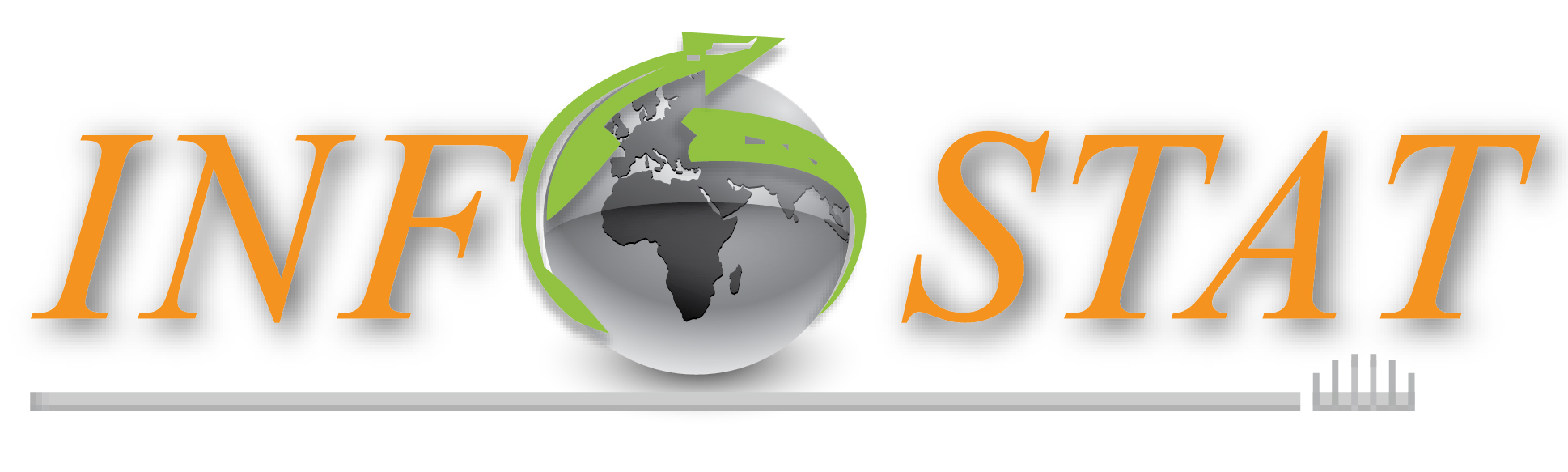 Commission SFE
Anne Gaudillat/ Aurélie Mattei
Assemblée Générale 28 mars 2019
19
Une commission très dynamique grâce à vous 2018 : Le BIG DATA
Chaque année une publication
En 2018 : Le BIG DATA
Commission SFE ?
Avant tout des sujets centrés sur notre réalité métier

3 à 4 réunions par an

 12 laboratoires représentés, 
20 participants actifs sur l’année 2018. 

Une dynamique axée sur le partage et la synergie des expériences

Et du plaisir à se retrouver !!!!
Les définitions essentielles à connaître
Datalake, data mining, data crunshing, data warehouse
Les connaissez-vous?

Que peut-on faire du BIG DATA? 
Que font les laboratoires avec le BIG DATA ? Quelles sont nos limites juridiques?

Fruit de nos expériences laboratoires et de la consultation de prestataires spécialistes du sujet
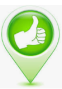 Assemblee Générale 28 mars 2019
20
Ce qui vous attend en 2019…Un sujet au cœur de notre actualité métier
Méthode du choix du sujet pour 2019 : 
sondage adressé à toutes les personnes qui font partie de la « liste » SFE,
travailler sur un sujet qui nous motive, qui nous apporte de la connaissance, du partage d’expérience 

SUJET 2019 : L’évolution du métier de délégué médical et ses conséquences pour le métier de SFE. Vers de nouvelles façons de travailler.
Brain storming sur ce que nous voyons de la visite médicale et de l’impact de ses évolutions sur le SFE
Prochaines étapes : ordonner les idées, travailler davantage sur les implications
Comment donner du poids aux recommandations du partenaire SFE
Prochaine réunion le 17 mai 2019
chez Astrazeneca
Assemblee Générale 28 mars 2019
21
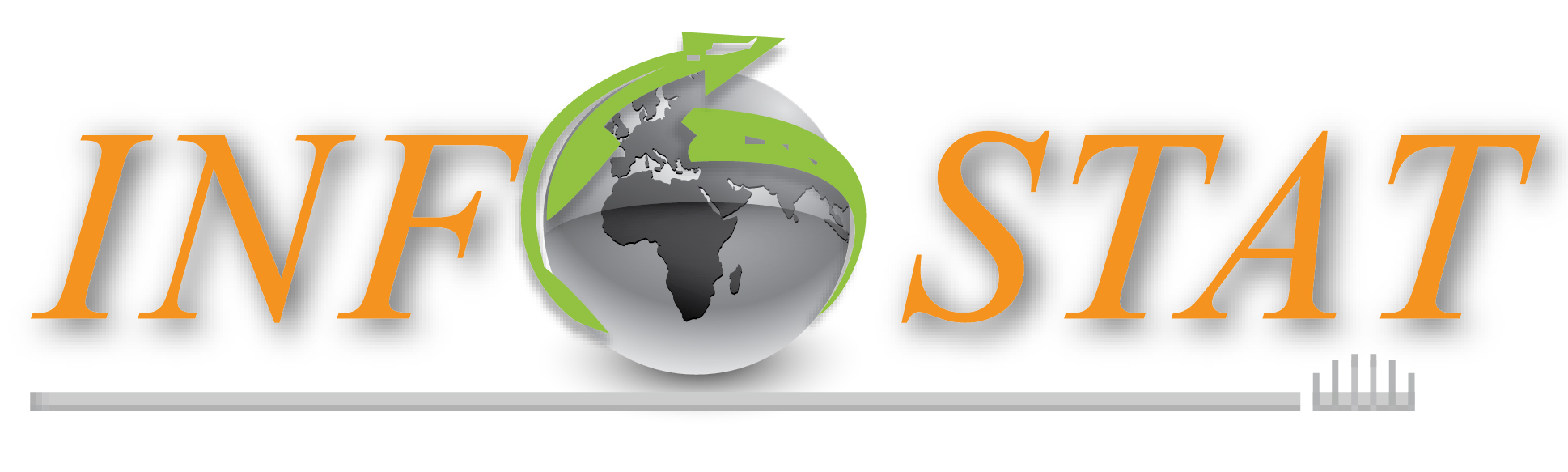 Commission Veille & Digitale
Sébastien Hubert
Assemblée Générale 28 mars 2019
22
Commission Veille & Digitale
Membres:





Départ:					Arrivée:
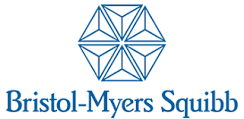 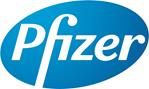 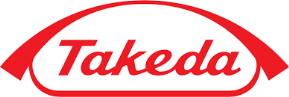 Sébastien
HUBERT
Pfizer
Laurent LENGLET
BMS
Antoine MANŒUVRE 
Takeda
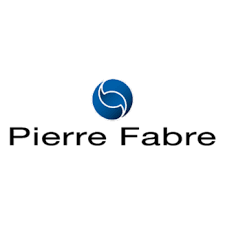 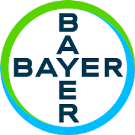 Francis
AUDROIN
Bayer
Patrick ASSOUMOU
Pierre Fabre
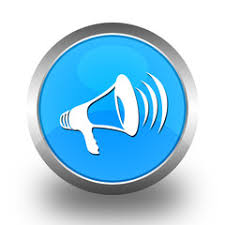 Appel à de Nouveaux Entrants
23
Commission Veille & Digitale
Objectifs: 
 Echanger librement sur des sujets sur la veille et sur le Digital  concernant nos clients, nos organisations et ayant un rapport avec la gestion des données
 	Partager nos best practices
 	Rédiger des synthèses partagées avec l’ensemble des adhérents
24
Délivrables
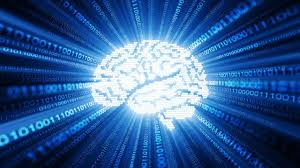 Sujet : L’Intelligence Artificielle
 Enquête INFOSTAT « Impact de l’Intelligence Artificielle  sur les métiers du marketing, des études de marché et de la Veille »
 Conférence Intelligence Artificielle lors de notre AG INFOSTAT du 28/03/19
[Speaker Notes: 22/01/2018 : Médecins et patients dans le monde des data, des algorithmes et de l’intelligence artificielle
Le Cnom publie un livre blanc et 33 propositions pour  soutenir le développement d’une société numérique au service des soignants et des patients
https://www.conseil-national.medecin.fr/node/2563]
En préparation
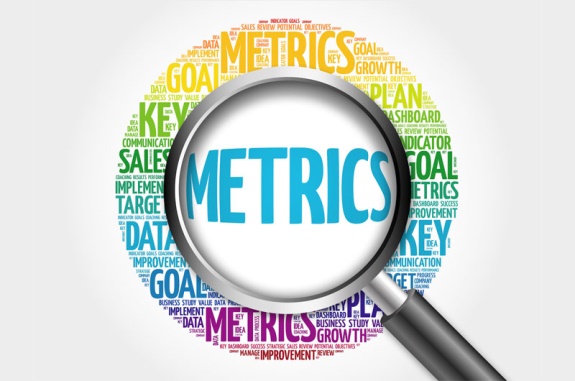 Sujet : Les Metrics en Marketing Digital 
 Objectifs : Apporter une aide aux Marketeurs de l’Industrie Pharma dans leur utilisation des Metrics / KPI du Digital
 Délivrable : Booklet
 Timeline: prochaine AG
[Speaker Notes: 22/01/2018 : Médecins et patients dans le monde des data, des algorithmes et de l’intelligence artificielle
Le Cnom publie un livre blanc et 33 propositions pour  soutenir le développement d’une société numérique au service des soignants et des patients
https://www.conseil-national.medecin.fr/node/2563]
ASSEMBLEE GENERALE DU 28 MARS 2019
Rapport de la Trésorière
Marie-Pierre Gironis
Assemblée Générale 28 mars 2019
27
Ordre du jour
Comptes 2018
 Quitus
 Barème de cotisations 2019
 Quitus
 Budget 2019
 Quitus
 Rapport moral
 Quitus
Assemblée Générale 28 mars 2019
28
Evolution du nombre d'adhérents et des cotisations
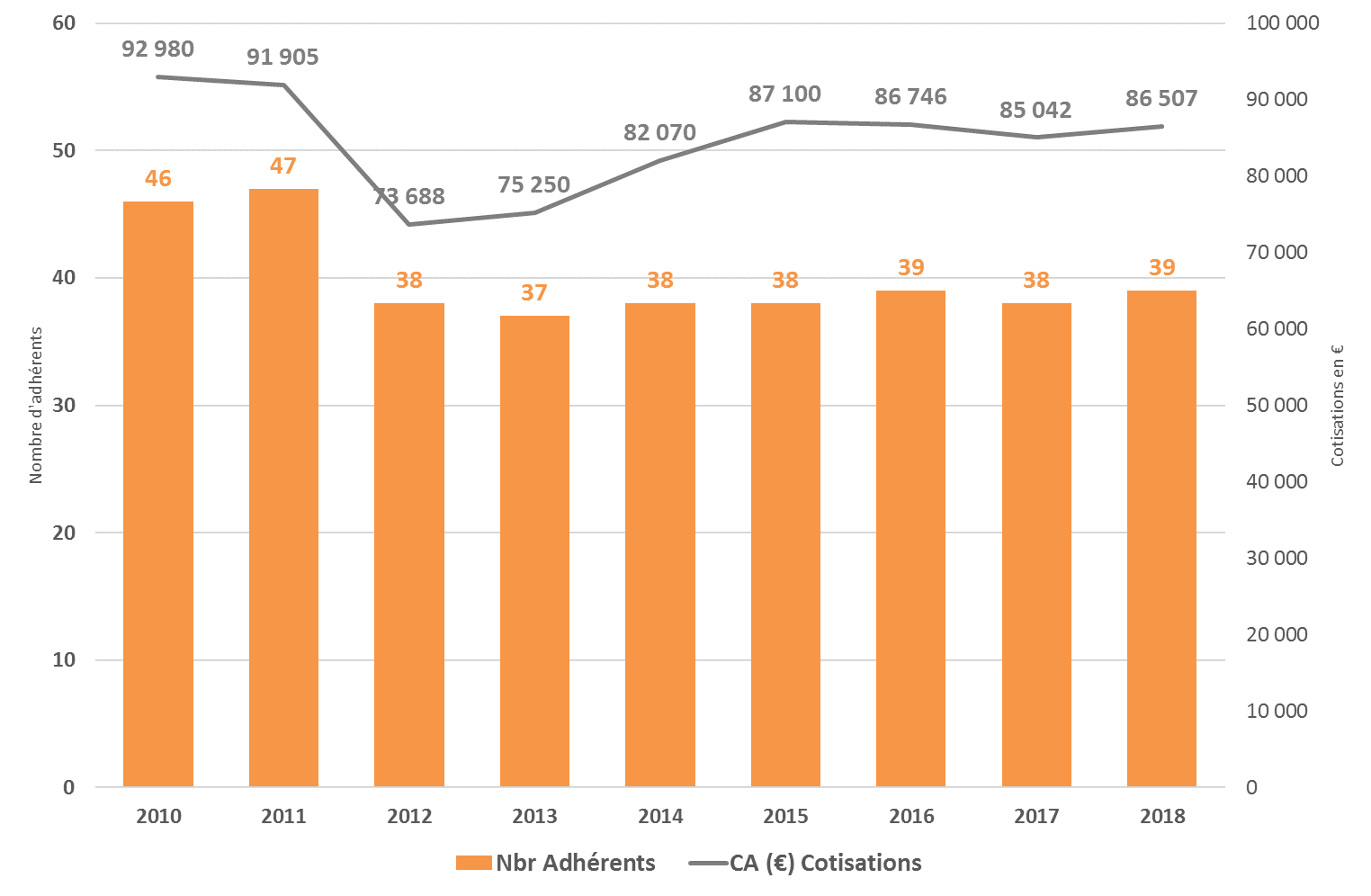 Assemblée Générale 28 mars 2019
29
Evolution des recettes et dépenses (€)
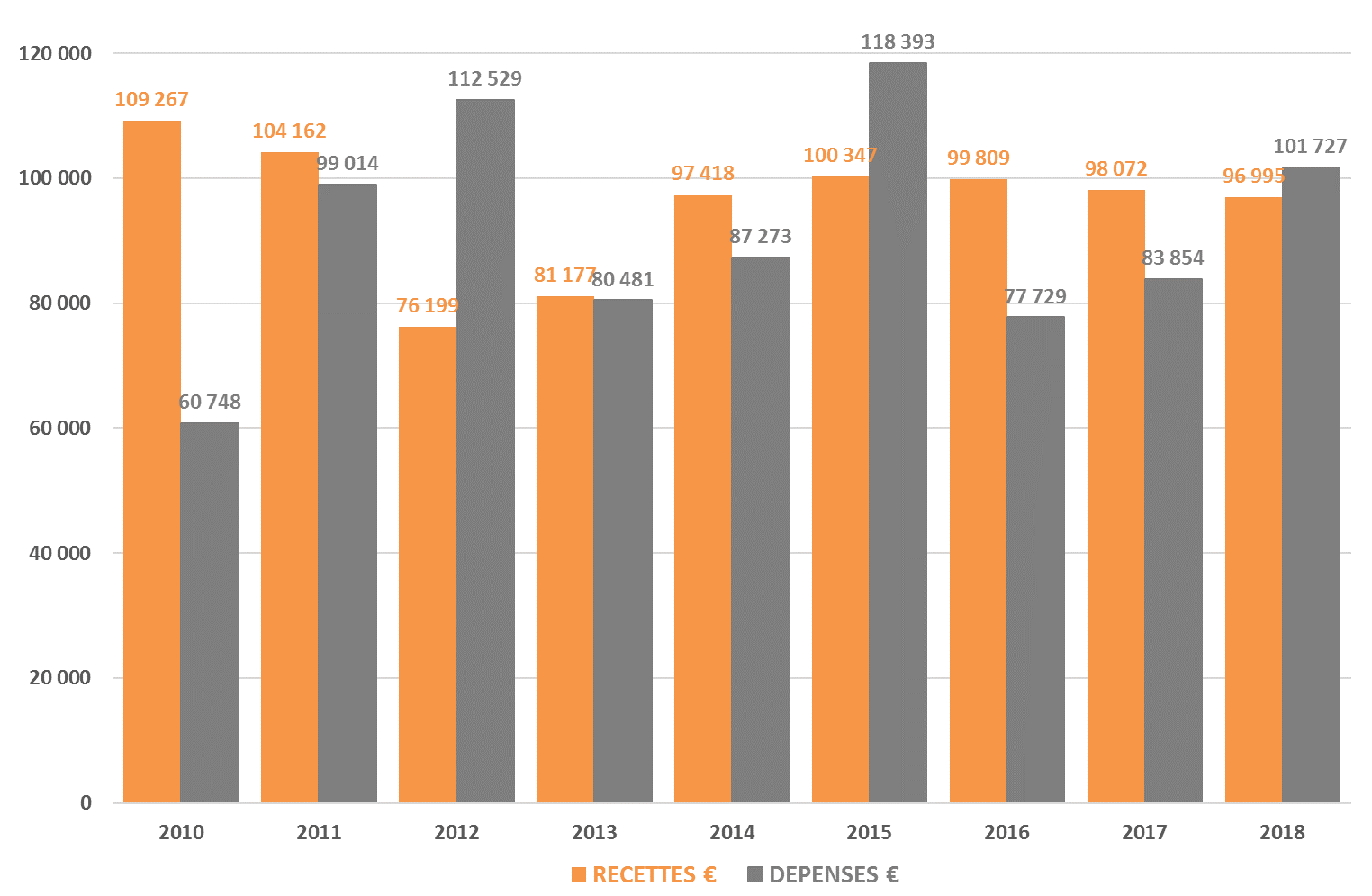 Assemblée Générale 28 mars 2019
30
Recettes 2018
Assemblée Générale 28 mars 2019
31
Dépenses 2018
Assemblée Générale 28 mars 2019
32
Bilan au 31 décembre 2018
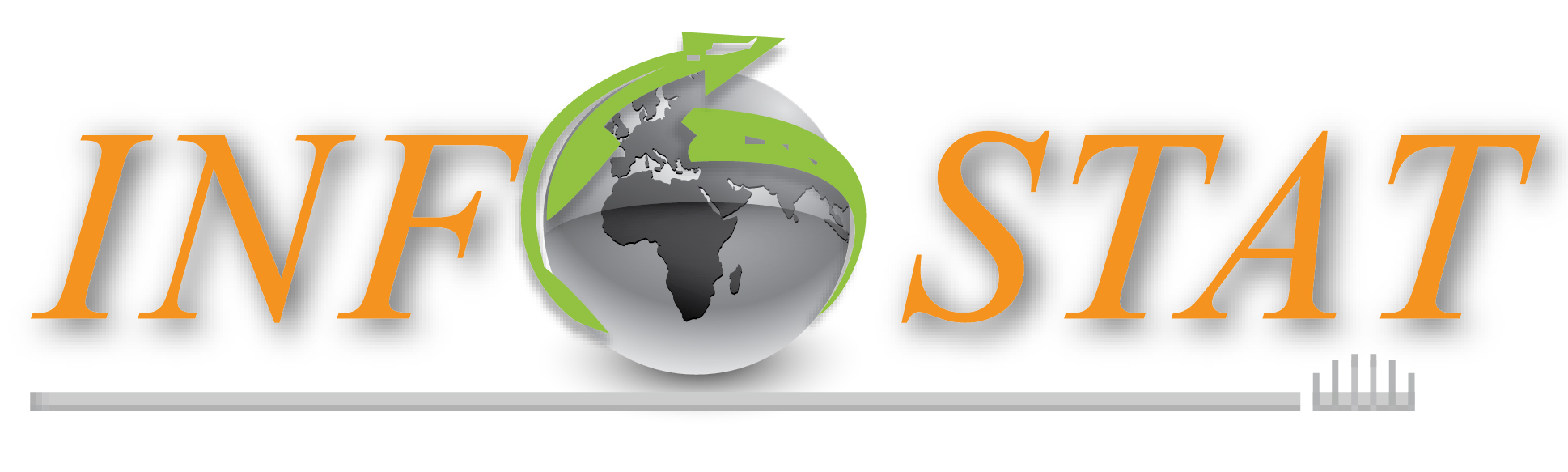 Quitus Comptes 2018
Assemblée Générale 28 mars 2019
34
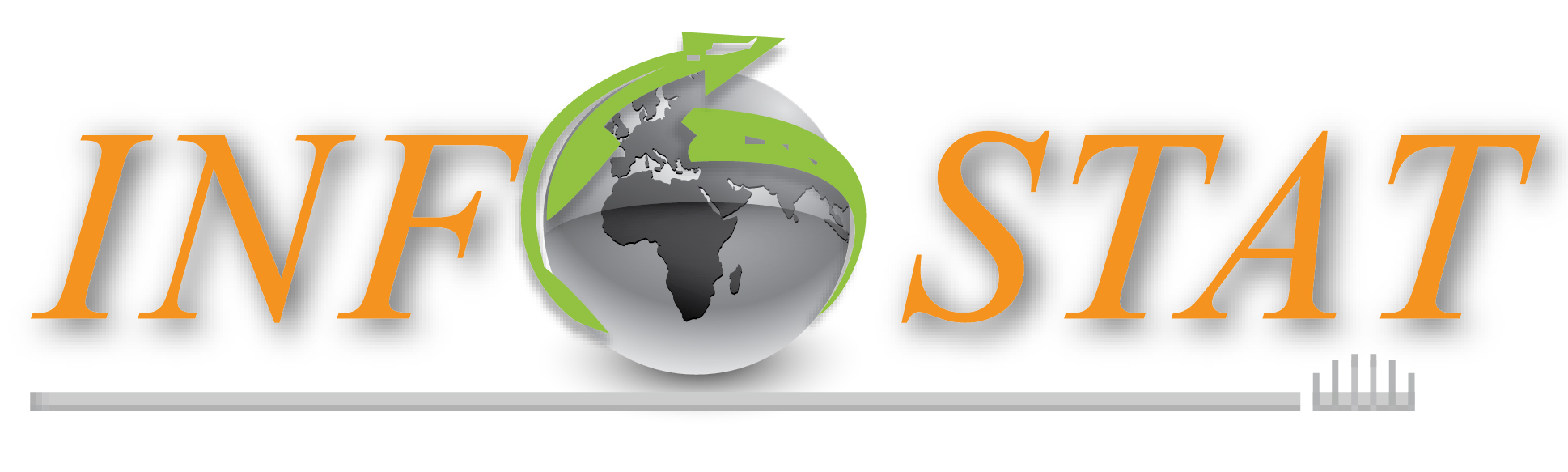 Barème des cotisations 2019
Assemblée Générale 28 mars 2019
35
Les cotisations 2019
BAREME 2019 :
Un droit d'entrée (nouvel adhérent) : 100 €
Une cotisation modulée en fonction de la part de marché des  Groupes ou Laboratoires en valeur                                 (Réf. Gers Ville + Hôpital CMA octobre 2018).
Rappel Souscription annuaire prestataires incluse
Assemblée Générale 28 mars 2019
36
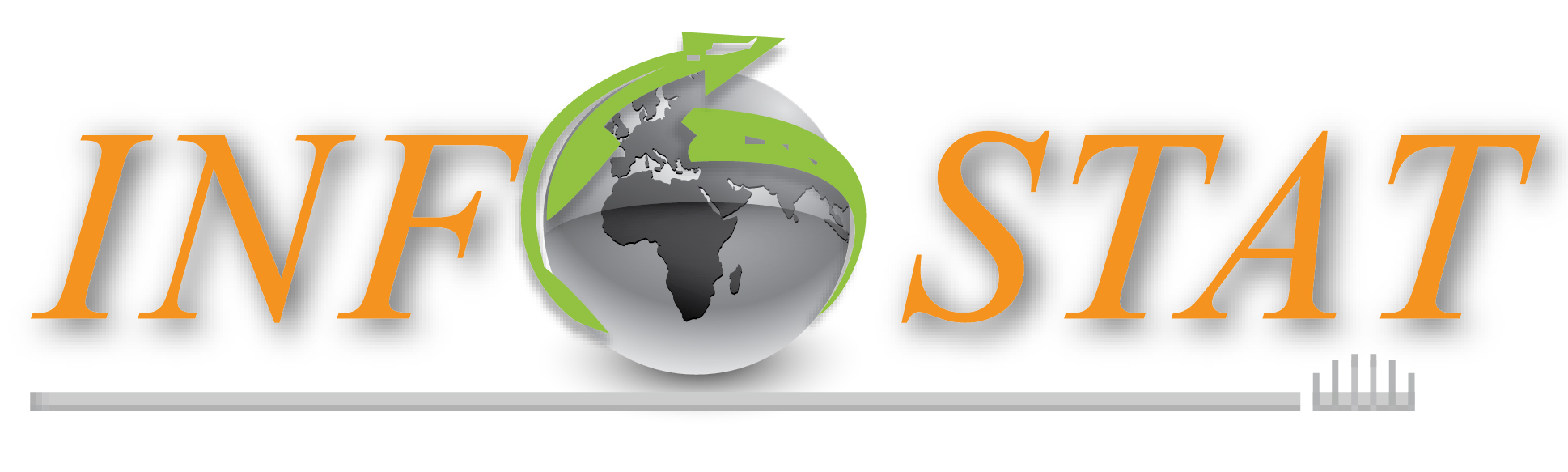 Quitus Barèmes des Cotisations 2019
Assemblée Générale 28 mars 2019
37
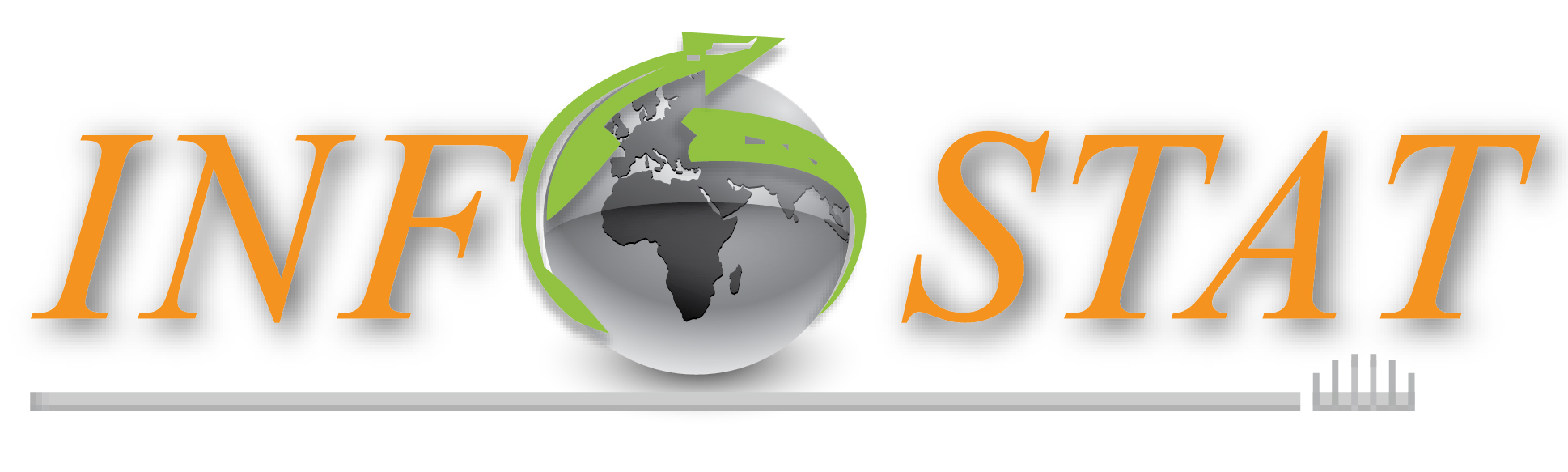 Budget Prévisionnel 2019
Assemblée Générale 28 mars 2019
38
Budget prévisionnel 2019
Assemblee Générale 22 mars 2018
39
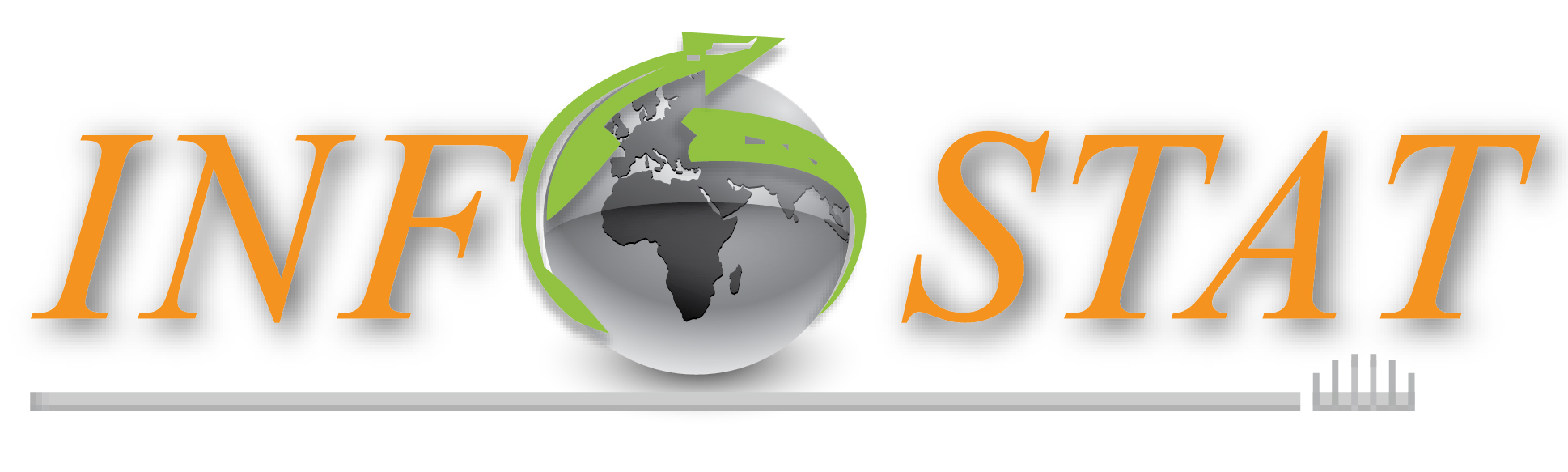 Quitus Budget Prévisionnel 2019
Assemblée Générale 28 mars 2019
40
Rapport de la Trésorière 1/2
Mesdames, Messieurs,

Nos prévisions de recettes présentées lors de notre dernière AG étaient pour les cotisations des laboratoires de 86.000 €, nous avons réalisé 86.507 € sur l’exercice.
Nous pouvons remercier nos sponsors qui ont contribué à une recette complémentaire de 10.000 €, remercions le GERS et IQVIA, pour leur soutien financier à notre association.
L’ASOCS nous apporte également son soutien en sponsorisant  le cocktail de notre assemblée générale et en nous proposant des tarifs confraternels sur les études réalisées en partenariat.
Les principales dépenses en 2018 ont porté sur les postes études et validation. Les dépenses de secrétariat  et de consultants sont indispensables notamment pour le recouvrement des cotisations, le suivi et la mise à jour des informations sur notre site internet, l’organisation, la gestion et le soutien aux commissions. Les frais de fonctionnement sont restés modestes tout comme les années précédentes.
 Le montant total de nos coûts est de 101 726,60 € par rapport au 135 550 € de prévus. 
Nous avons cette année un perte d’exploitation de 4 731,58 € (le budget prévisionnel prévoyait une perte de 36 550 €).
Assemblée Générale 28 mars 2019
41
Rapport de la Trésorière 2/2
Le Bureau de votre Association  a demandé que nos comptes soient validés comme chaque année, par un Expert Comptable, le Cabinet REC, 151 Bd Haussmann 75008 PARIS. 

Le bilan fait apparaître au 31 12 2018 une réserve de trésorerie de 221 889,19 €
et une perte d’exploitation de 4 731,58 €
 
Le budget prévisionnel 2019 est proposé en perte de 25 532 €, incluant le budget de l’étude que nous vous présentons aujourd’hui sur la visite médicale à distance.
Nous espérons sur l’exercice pouvoir compter sur le soutien de nos sponsors :
- GERS, IQVIA et l’ASOCS que nous remercions de leur aide et en espérons de nouveaux.
Nous vous proposons aujourd’hui une augmentation de 2 % du barème des cotisations pour notre nouvel exercice avec une nouvelle répartition des tranches de CA.
 Le total des cotisations pour 2019 représenterait  90 168K€, portant le total des recettes avec les sponsors  et les revenus financiers à 99 090 K€
Nos réserves permettraient de couvrir l’ensemble du budget prévu.
Merci à vous tous.
Assemblée Générale 28 mars 2019
42
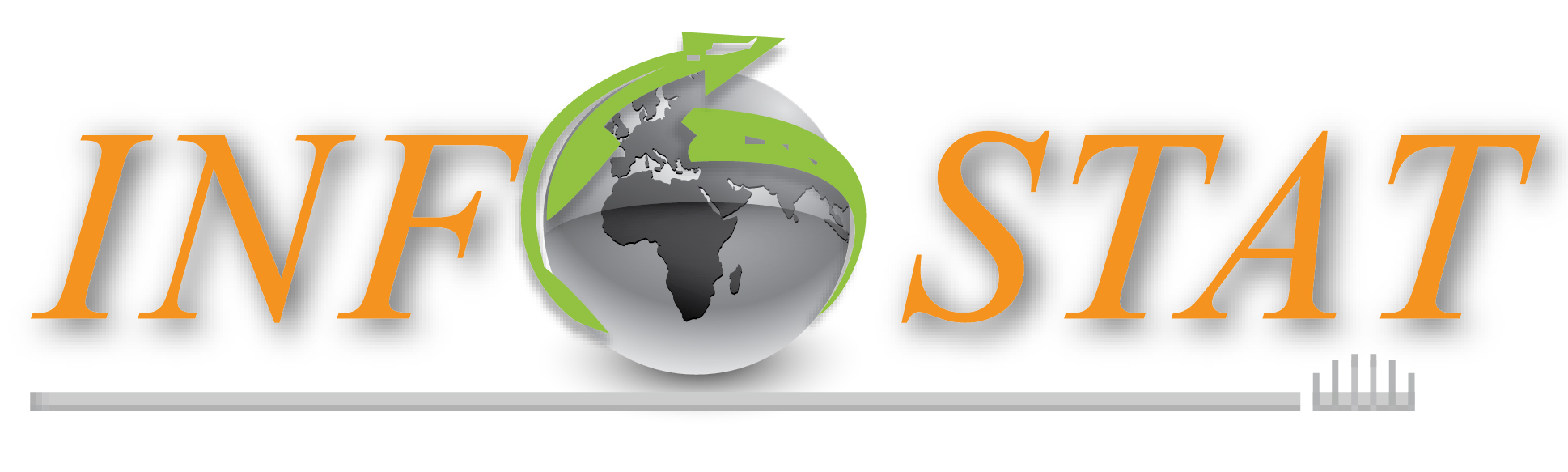 Quitus Rapport Moral de la Trésorière
Assemblée Générale 28 mars 2019
43
Election des membres du conseil
SE PRESENTE AUX ELECTION EN TANT MAMBRE DU CONSEIL D’ADMINISTRATION
	
Anne GAUDILLAT (GSK)
Perrine GUYOT (BMS)
Sébastien HUBERT (PFIZER)
Aurélie MATTEI (AZ)
Marie MULLER (PIERRE FABRE)
 
Y A-T-IL D’AUTRES CANDIDATURE SPONTANEES?
Assemblée Générale 28 mars 2019
44
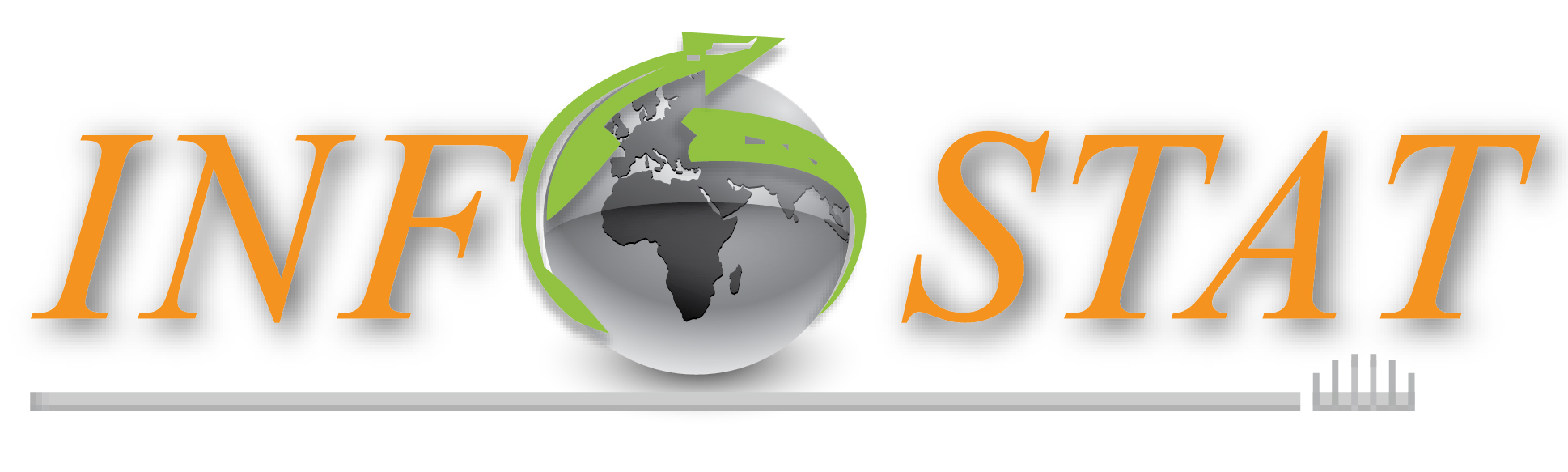 Quitus Anne GAUDILLAT
Assemblée Générale 28 mars 2019
45
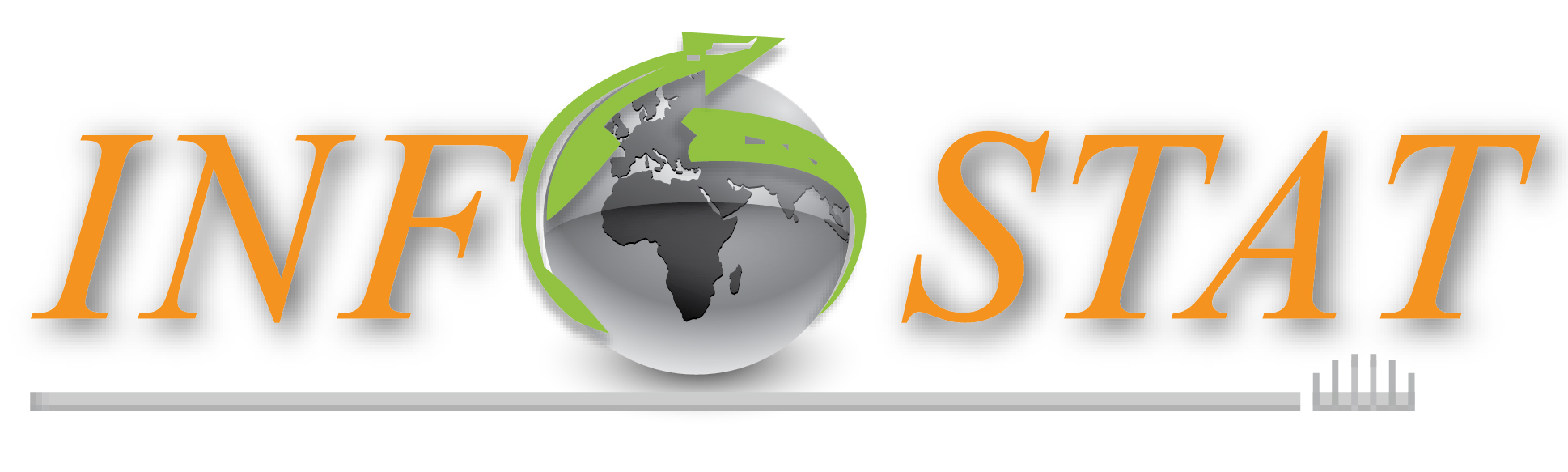 Quitus Perrine GUYOT
Assemblée Générale 28 mars 2019
46
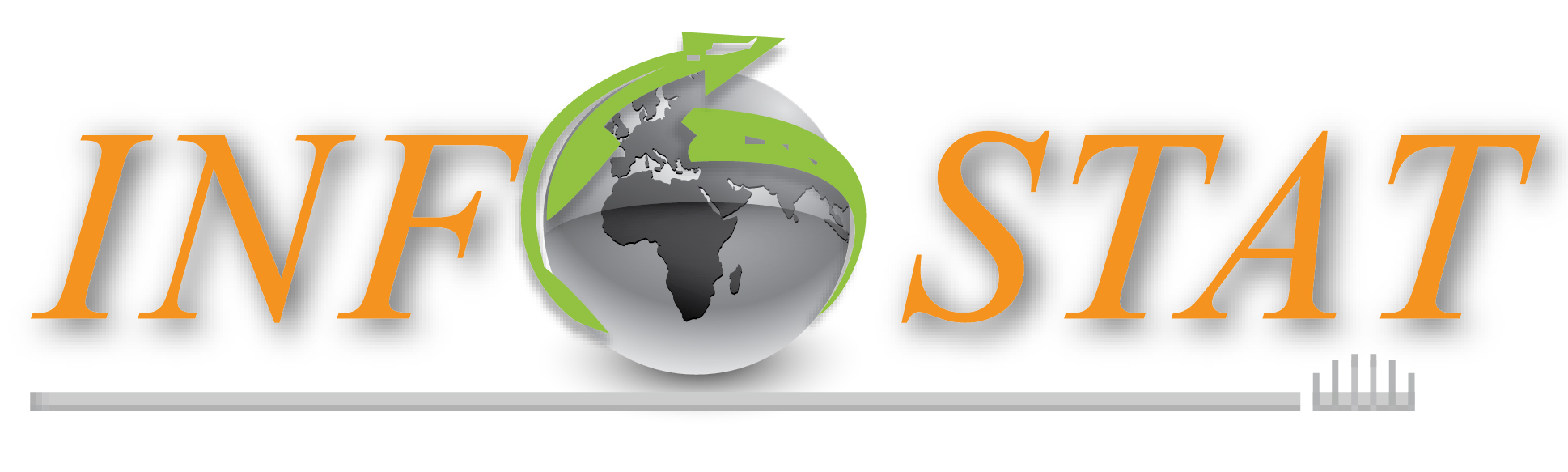 Quitus Sébastien HUBERT
Assemblée Générale 28 mars 2019
47
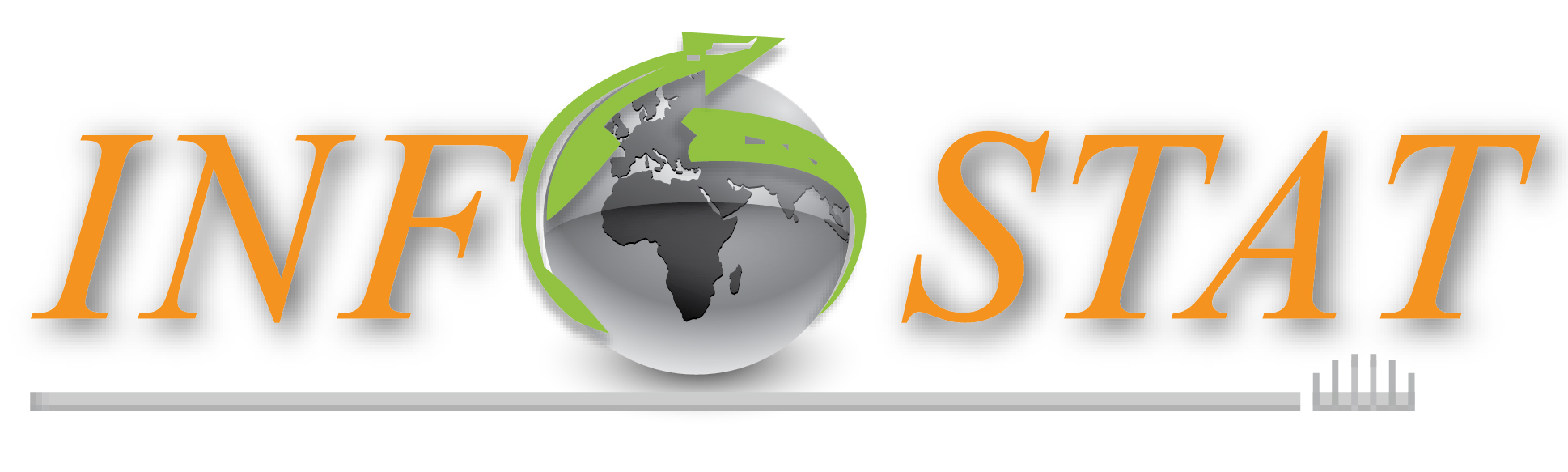 Quitus Aurélie MATTEI
Assemblée Générale 28 mars 2019
48
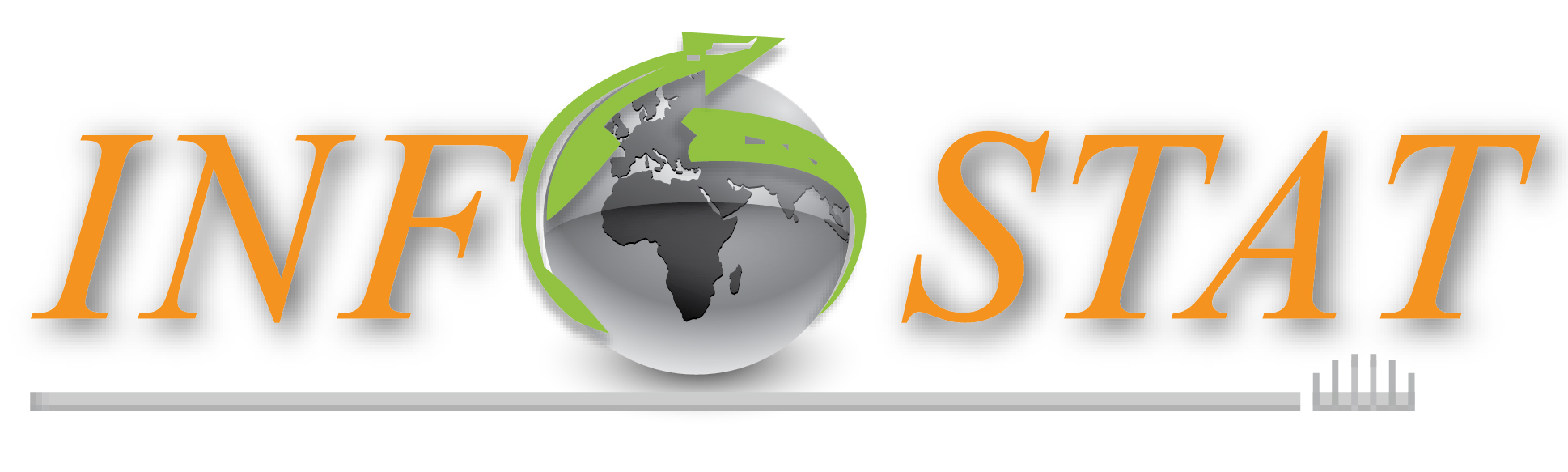 Quitus Marie MULLER
Assemblée Générale 28 mars 2019
49
Validation des visites médicalesObservations 2018Catherine Durand Couchoux
Assemblée Générale 28 mars 2019
50
Validation des visites médicalesObservations 2018RESULTATS M.G. PRELIMINAIRES
Catherine Durand Couchoux – A.G.  28/03/2019
LE CONTEXTE
Volonté de tenir nos engagements : présenter les résultats de la validation lors de l’Assemblée Générale (cf AG 2018)

Délais trop courts entre réception des dernières données des laboratoires et date de l’AG : Résultats préliminaires uniquement sur les M.G.
Assemblée Générale 28 mars 2019
Rappel des objectifs de l’étude
Mesurer la cohérence du nombre de visites médicales selon différentes sources :
 
données internes du laboratoire
données issues d’IQVIA
Assemblée Générale 28 mars 2019
RAPPEL METHODOLOGIQUE
Recueil du nombre de visites totales (visites-médecins) et du nombre de présentations de médicaments (visites-produits).

Les principales informations recueillies :

 Pour les Médecins Généralistes : le nombre de visites au global et sur les 5 premiers produits.
 Idem pour 3 spécialités : Pneumologues,  Rhumatologues et Cardiologues – données à venir
Assemblée Générale 28 mars 2019
Méthodologie : Confidentialité des données
Pour assurer une parfaite confidentialité des données, une phase d’anonymisation des réponses a été effectuée.

Le traitement se fait donc en aveugle, le laboratoire étant identifié par un n° et le produit également ainsi que par sa classe thérapeutique.
Assemblée Générale 28 mars 2019
La couverture
Participation à l’enquête
RESULTATS PRELIMINAIRES
29 laboratoires pouvant répondre à la validation 2018 (les autres laboratoires n’ayant pas de produits en médecine générale et dans les spécialités analysées)

13 laboratoires ont pour le moment répondu au questionnaire : 45 % de taux de réponse
Assemblée Générale 28 mars 2019
MG : couverture
Taux de couverture totaldes visites validées M.G.  2018
Rappels 2017 : 
Couverture : 51%
Visites : 4 221 526 visites MG.
RESULTATS PRELIMINAIRES
2 275 637
visites
Points clés : 
Une activité auprès des médecins généralistes qui a diminué de 1,5  % vs 2017. 
Une visite médicale qui régresse de 3.5 % vs 2017
Un taux de couverture de 51 % en progression de 3 points vs 2017
Univers (IQVIA)
4 159 199
Assemblée Générale 28 mars 2019
UNE ACTIVITE AUPRES DES M.G. QUI EST 2.6 FOIS MOINS IMPORTANTE EN 10 ANS  EN INVOLUTION DE -1.5 % vs 2017.
RESULTATS PRELIMINAIRES
VISITES X 000
TX  %
RESULTATS PRELIMINAIRES
Visites laboratoires MG
Résultats MG : Visites Laboratoires
IQVIA
Données sur 8 laboratoires « validés ». Encore des données surestimées qui vont être validées ultérieurement. L’indice devrait baisser avec les résultats définitifs.
RESULTATS PRELIMINAIRES
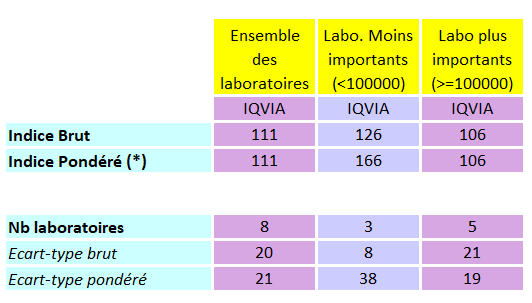 (*) on pondère le calcul par le volume des mentions déclarées pour le laboratoire, ainsi les labos ayant une plus forte activité pèsent plus lourd dans l’indice moyen.
Assemblée Générale 28 mars 2019
Résultats MG : Analyse des visites médecins – Historique
IQVIA - HISTORIQUE
RESULTATS PRELIMINAIRES
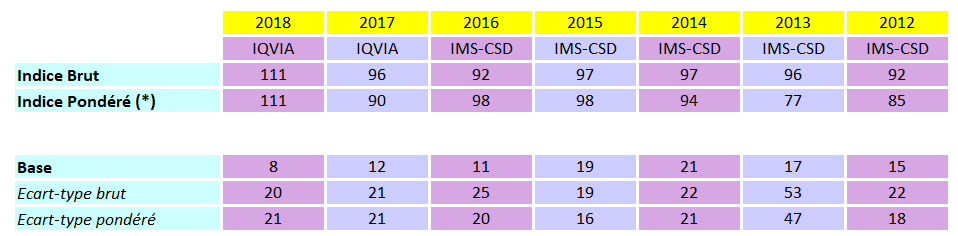 Assemblée Générale 28 mars 2019
Résultats MG : Données recueillies vs données labos (T.R.)
IQVIA : En 2018, une bonne estimation des visites laboratoires
RESULTATS PRELIMINAIRES
Assemblée Générale 28 mars 2019
RECOMMANDATIONS
Comme chaque année, nous vous recommandons de n’utiliser que le nombre de visites totales, la décomposition entre réseaux exclusifs et multicartes/co-promotion étant délicate. 

	Au vu des résultats, il est admis que vous pouvez rajouter 10 % au nombre de visites brutes MG pour obtenir un nombre plus proche de la réalité du marché.
Assemblée Générale 28 mars 2019
RESULTATS PRELIMINAIRES
Visites produits MG
Résultats MG Produits: les visites produits
30 données exploitables pour IQVIA

Rappelons que pour être exploitable, il faut pour un produit appartenir à la même classe de produit au sein du même labo, et que l’on connaisse le nombre de visites du laboratoire.
RESULTATS PRELIMINAIRES
Assemblée Générale 28 mars 2019
Résultats MG : Analyse des mentions produits
IQVIA
Un indice brut de 92 au global. Les produits à forte promotion sont plus sous évalués (indice brut 89)
RESULTATS PRELIMINAIRES
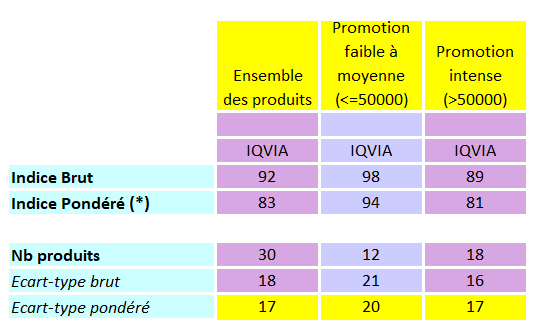 (*) on pondère le calcul par le volume des mentions déclarées pour le produit, ainsi les produits ayant un plus grand nombre de mentions pèsent plus lourd dans l’indice moyen.
Assemblée Générale 28 mars 2019
Résultats MG : Analyse des mentions produits – Historique
RESULTATS PRELIMINAIRES
IQVIA – HISTORIQUE
Des indices, brut et pondéré, qui se sont bien améliorés en 2017: + 3 points en brut et + 6 points en pondéré.
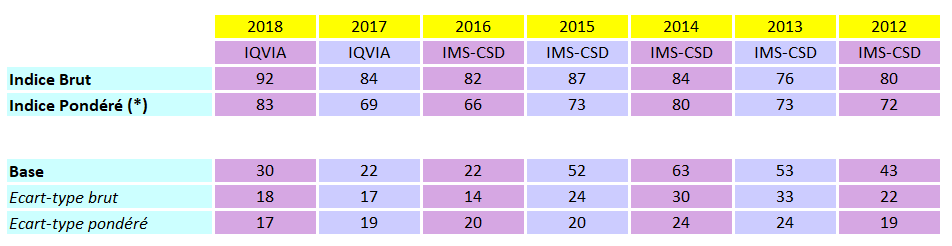 Assemblée Générale 28 mars 2019
MG Données Produits : Comparaison avec zone + ou - 20%
IQVIA
RESULTATS PRELIMINAIRES
Des analyses et relances vont être faites pour comprendre les écarts constatés.
Assemblée Générale 28 mars 2019
RECOMMANDATIONS
RESULTATS PRELIMINAIRES
Au vu des premiers  résultats, il est admis que vous pouvez rajouter 15% aux données brutes produits MG (données IQVIA) pour obtenir un nombre plus proche de la réalité du marché.
Assemblée Générale 28 mars 2019
CONCLUSION
DEBUT MAI 2019 : Transmettre à l’ensemble des adhérents et IQVIA les Résultats définitifs de la VALIDATION 2018 Médecins Généralistes et Spécialistes.
Assemblée Générale 28 mars 2019
VALIDATION 2020
CONCLUSION
1. Nous allons poursuivre la validation de la visite médicale « classique »  2020, base visites 2019  avec IQVIA

Validation de 4 spécialités  (afin de conserver un historique):

Médecins Généralistes
Cardiologues V + H
Pneumologues V + H 
Rhumatologues V + H
Assemblée Générale 28 mars 2019
CALENDRIER 2020
Décembre 2019 : demande à IQVIA de transmettre les 5 premiers produits promus par spécialité et par laboratoire –base cma fin novembre 2019

Janvier 2020  : envoi aux laboratoires du questionnaire pour transmettre leurs données 2018 à notre tiers de confiance

Fin-février 2020 : deadline réception des données laboratoires

-   AG 2020 : résultats de la validation
Assemblée Générale 28 mars 2019
MERCI POUR VOTRE ATTENTION
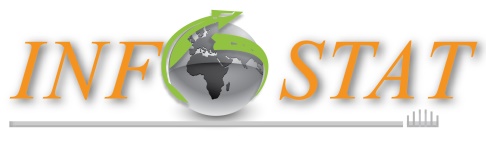 Nos Supports 2018
Nazma ABDUL
Secrétariat Infostat
Sophie ATTALIN 
Commission Quantistat
 & Ad Hoc
Catherine DURAND-COUCHOUX
Validation
Eric MOIRAND
Finance
Jacqueline AMETLLER
Commission SFE/Quantistat
Sabine DURAND
    Newsletter
Eliane des Francs
Présidente d’honneur
Assemblée Générale 28 mars 2019
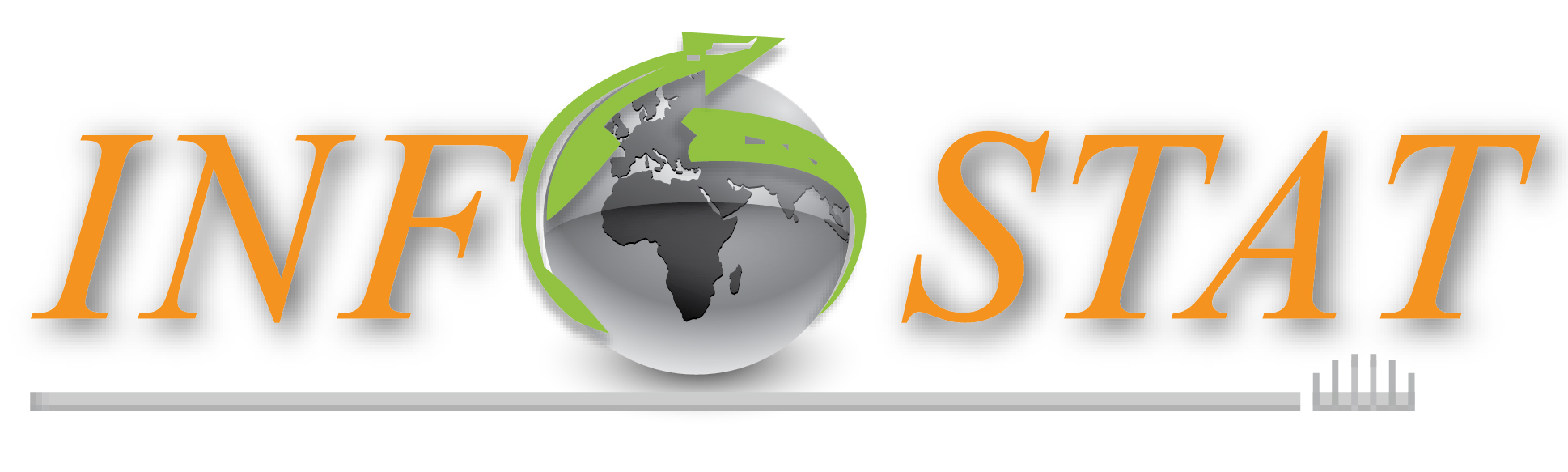 Merci pour votre attention
Assemblée Générale 28 mars 2019
78